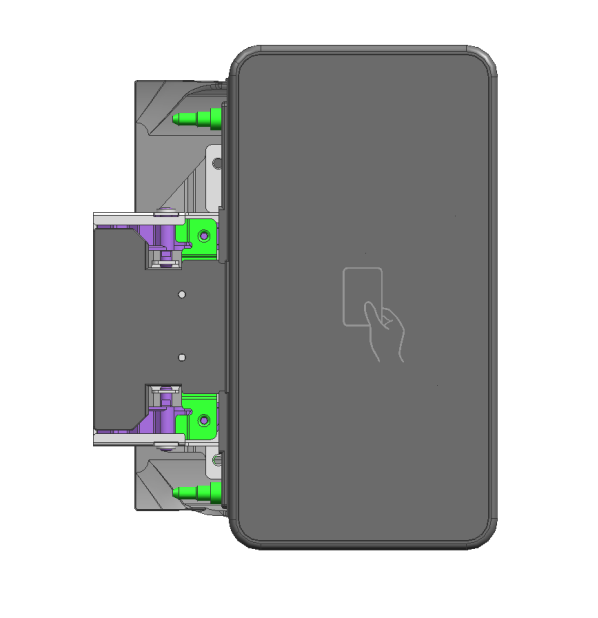 New Ricoh manufactured card reader holder for IM CXX10 models.

Part number 419413
This is the new Ricoh Card reader holder EDP 419413 and the new smaller Elatec card reader.  They are being shipped separately to Tina Cargile in Charlotte.
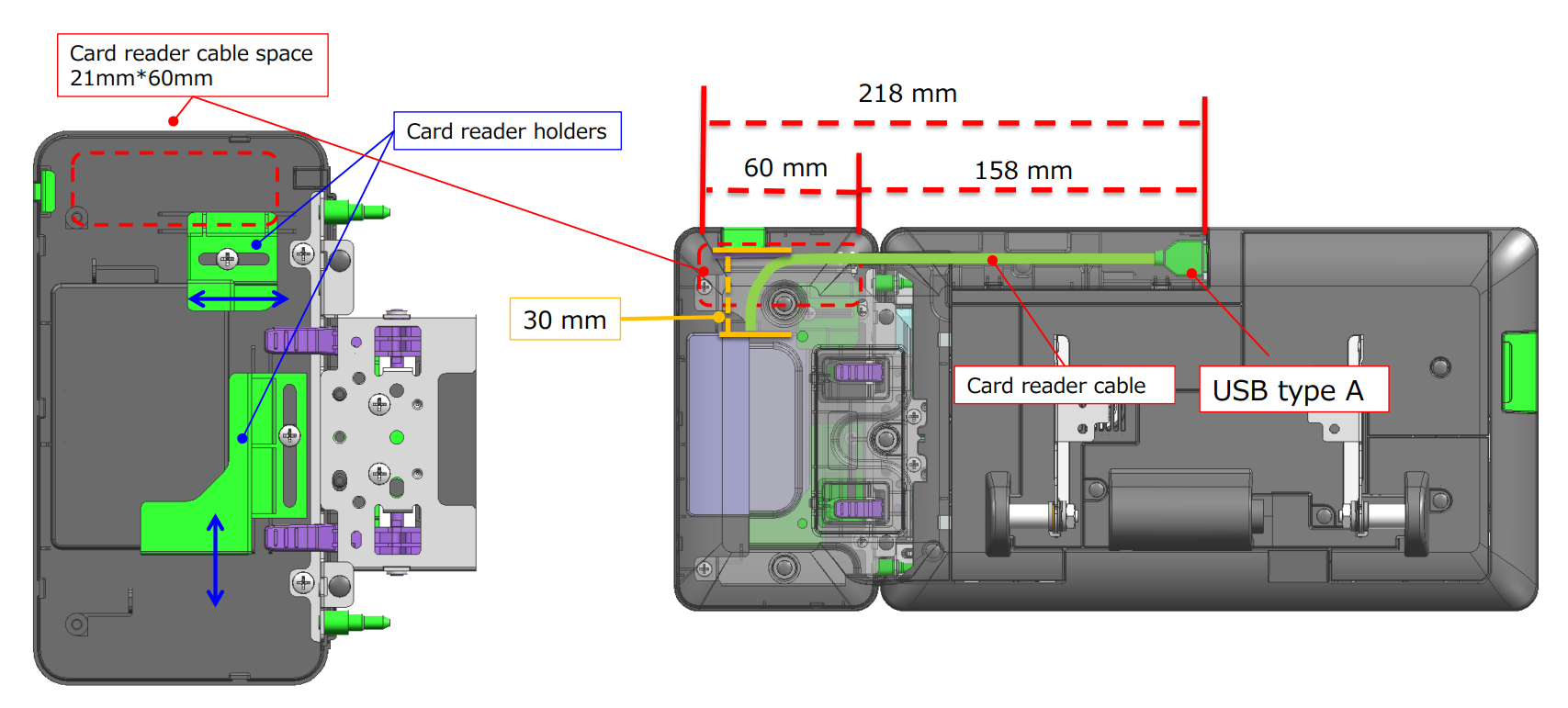 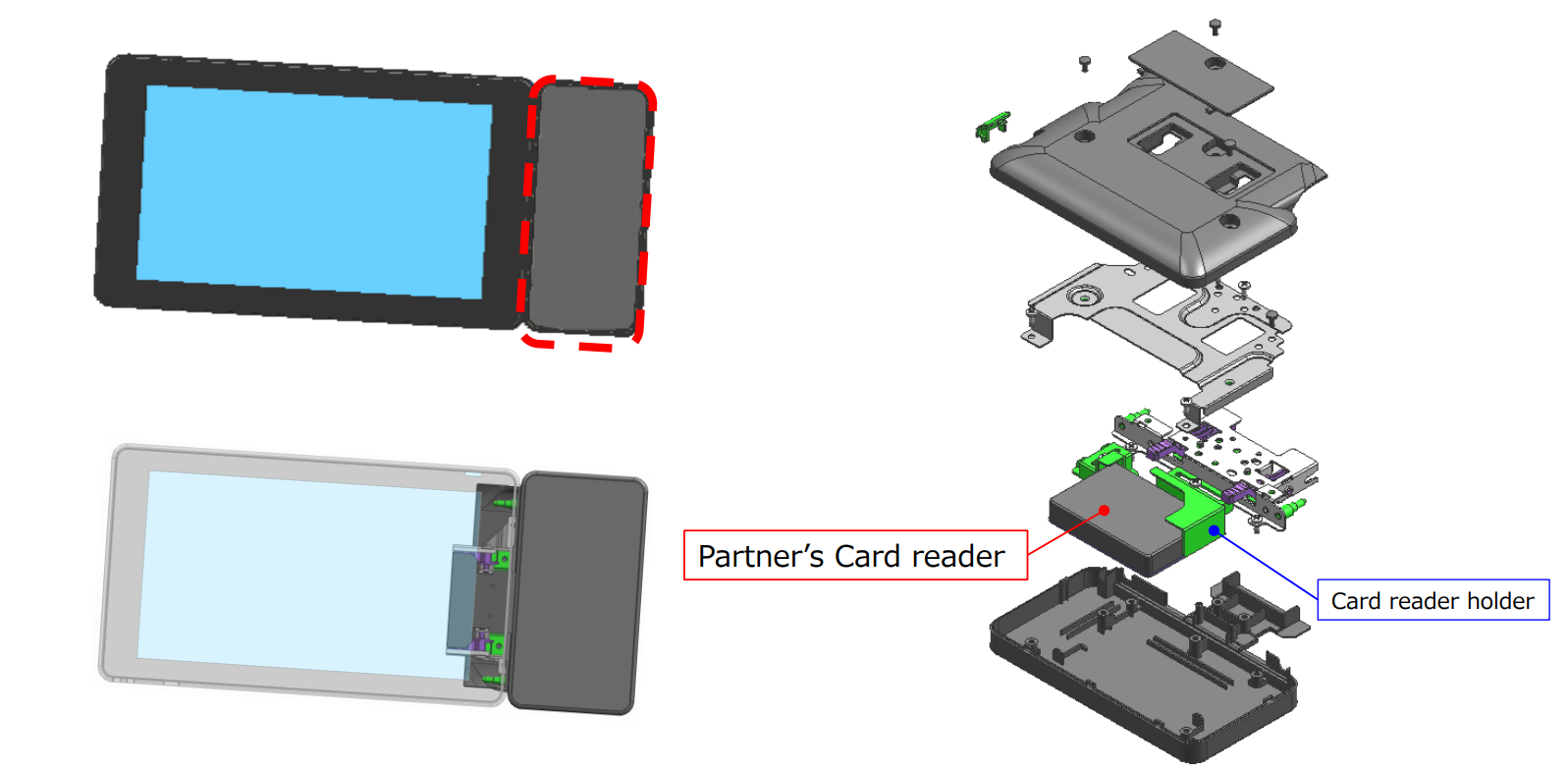 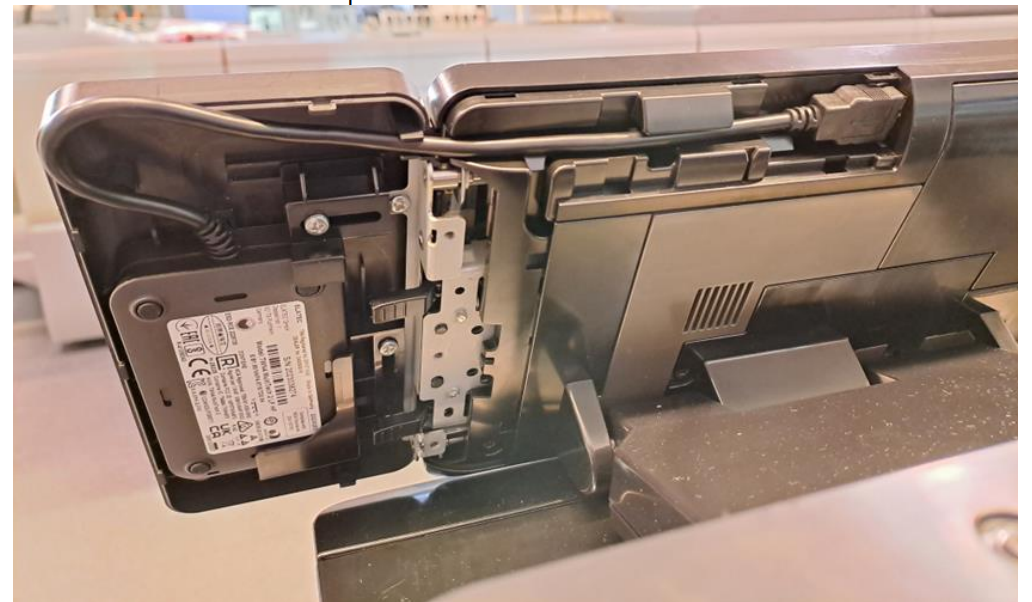